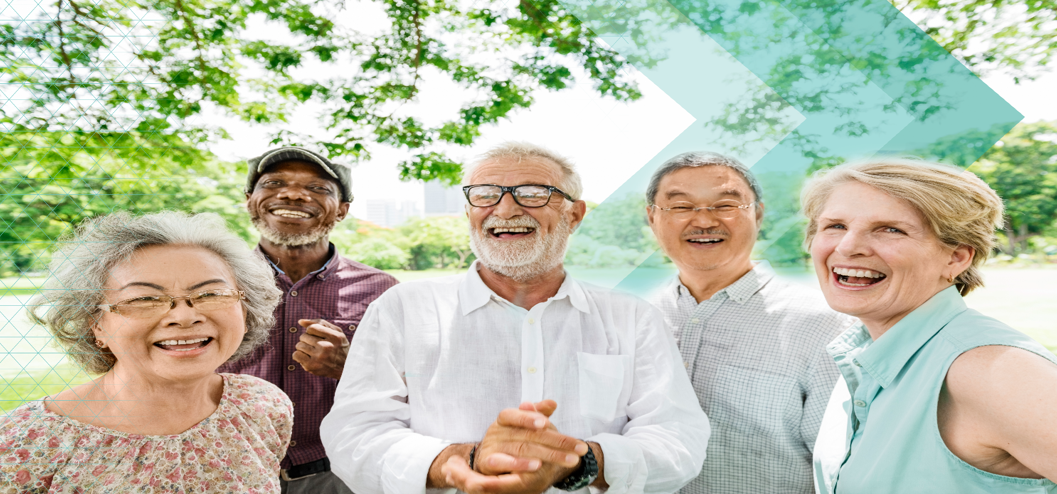 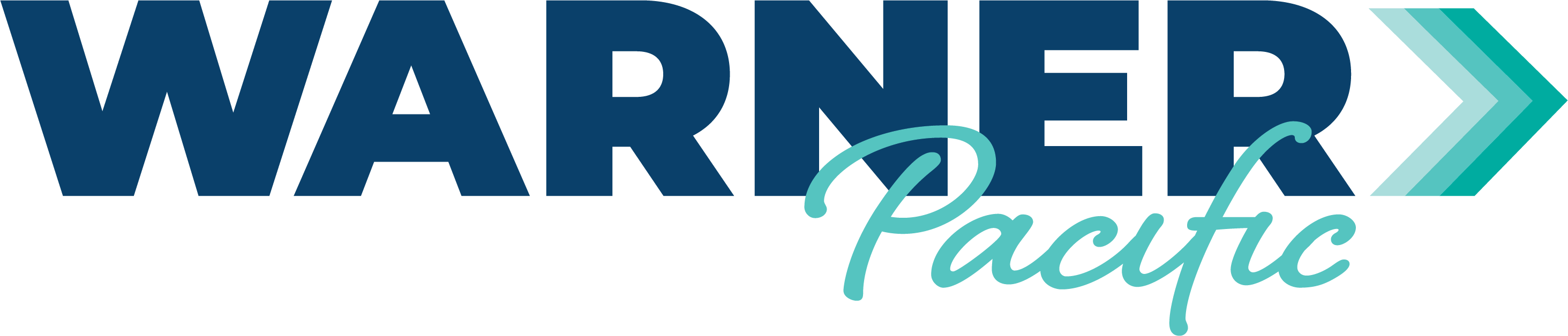 Medicare Part D Creditable Coverage and Employer-Sponsored Plans
Medicare Creditable Coverage Notices
The recent changes to Medicare Part D benefits resulting from the prescription drug provisions of the Inflation Reduction Act have significant implications for employer-sponsored plans. 
Starting in 2025, Medicare Part D will implement a $2,000 out-of-pocket cap, raising the threshold for what is considered creditable coverage for Part D. 
This change is poised to impact many employer-sponsored plans, necessitating a closer examination of their prescription drug coverage offerings.
Medicare Creditable Coverage Notices
While employers are not mandated to offer plans that qualify as creditable coverage, they must notify employees about the creditability of the coverage they provide. 
This is crucial because individuals without creditable coverage who delay enrolling in Part D may face late enrollment penalties. 
Given the growing trend of working past age 65, employers are finding that a larger percentage of their workforce is Medicare-eligible and may need to evaluate and adjust at least some of their prescription drug offerings to meet the needs of their changing workforce.
How Brokers Can Assist
For fully insured clients, carriers typically announce each year which plans are considered creditable.
Warner Pacific will collect this information from the carriers for all our plan offerings and post it to Carrier 411.
This year, you should expect that many more plans, especially those with higher deductibles where prescription drugs are subject to the deductible, will be deemed not creditable.
Brokers play a vital role in communicating these changes to their clients and helping them navigate the complexities of creditable coverage.
How Brokers Can Assist
For level-funded and self-funded clients, brokers should contact their client’s TPA, Carrier, or Pharmacy Benefits Manager to confirm creditable coverage status.
You should not assume that notification has already occurred, or that your clients understand the significance of the notification.
It is a best practice for brokers to explain the creditable coverage issue to their clients and to emphasize the importance of the annual notification to employees, especially given the significant changes to the part D benefit this year.
This ensures employers can make appropriate benefits decisions, particularly since many plans renew during the fourth quarter.
Medicare Creditable Coverage Notices
The Notice of Medicare Part D Creditable Coverage must be sent out by October 15 each year to all Medicare-eligible employees and dependents participating in the employer’s plan.
Because it can be challenging to track who is Medicare-eligible, most employers distribute the Part D notice to all employees annually. This proactive approach helps ensure compliance and avoids potential penalties.
CMS provides two model notices for employers to use:
A Model Creditable Coverage Disclosure Notice for when the health plan’s prescription drug coverage is creditable
A Model Non-creditable Coverage Disclosure Notice for when the health plan’s prescription drug coverage is not creditable
Disclosure to CMS
In addition to notifying plan participants, employers and other plan sponsors must disclose to CMS each year whether their prescription drug coverage is creditable or non-creditable. 
This disclosure must be made annually and whenever any change occurs that affects the coverage’s creditability. 
Plan sponsors are required to use the online disclosure form on the CMS Creditable Coverage webpage. 
Employers should re-notify employees and CMS if the status of their plan changes mid-year.
Determining Creditable Coverage Status
The most accurate method of determining creditable coverage status is actuarial determination, and this is the method most carriers and TPAs use. 
For 2025, plans are permitted to use the simplified determination approach described on the CMS webpage, but this is not an assurance that they will — plans that have used actuarial determination in the past may continue to use that method for 2025.
Simplified determination applies a less stringent measurement and may allow plans to qualify that would not under actuarial determination.
For 2026 and beyond, only actuarial determination will be used.
Important Considerations
When enrolling in Part B or D, individuals who do not apply on time because of their employer-sponsored coverage will need to prove that they were continuously covered to avoid a lifetime late enrollment penalty.  
A special form, L564, is required to be signed by the employer once active employee coverage ends to indicate the period of coverage.
For Part D, this coverage must be creditable coverage.  
It is very important for individuals age 65 and over to keep records of years of creditable coverage.  
This is crucial because individuals without creditable coverage who delay enrolling in Part D may face late enrollment penalties for each month they cannot prove prior creditable coverage.
Important Considerations
If an individual’s employer plan is not creditable, the individual should consider enrolling in Part D, which they can do without leaving their employer plan as an active employee, which is important as other family members may not be eligible for Medicare.
Enrollment is permitted during the annual open enrollment season or at any point during the year, if creditable coverage is lost. 
It is very important to distinguish the difference between employer coverage as an active employee and employer coverage as a COBRA continuant.
VERY IMPORTANT
When a person goes on COBRA, their coverage is considered to be the same as individual coverage and their Part B and D open enrollment period begins. 
If they do not enroll in Part B and D (and Part A if they have not already done that), within 8 months of the date they lose employer coverage, even if they are on COBRA, they will have a penalty for life for both Parts B and D.
Medicare becomes primary, regardless of group size, when a person goes on COBRA. And the employer plan may pay as if the person was enrolled in Part B, whether they are or not, called Medicare estimation.
VERY IMPORTANT
Not all plans use Medicare estimation — it is important to know whether the plans you work with do or do not, in order to plan appropriately. 
This also applies in groups of less than 20. Because Medicare is primary in small groups, many carriers pay claims as if the person was enrolled in Part B, even as an active employee.
This is not always bad as long as you plan for it, the cost of coverage is also lower in this scenario.
Knowing the rules for creditable coverage and the way Medicare pays when group coverage is involved is critical for ensuring your clients are adequately covered at all times.
Thank you for Attending!